Balada
Balada je krátky, veršovaný útvar s 
chmúrnym dejom. Dej je jednoduchý, stupňuje
 sa a končí sa tragicky. Okrem
 ľudových, máme aj autorské balady, ktoré
 písali spisovatelia z obdobia romantizmu a 
 realizmu ( Janko Kráľ, Hviezdoslav).
Išli hudci horou
Išli hudci horou, horou javorovou. Našli
 drevo krásno na husličky hlasno. “Iba
 ho zotnime a sebou veznime.” Prvý 
 raz zaťali íverček vyťali. Druhý raz
 zaťali do krvi preťali. Tretí raz
 zaťali taký hlas počuli: „Ach, nie
som ja drevo, drevo javorovô, ale
 som ja dievča, z mesta richtárovo.
 Na vodu som išla, neskoro som
 prišla. Mamka ma zakliala, by kameň
 ostála. Kameňom meravým, drevom javorovým. Kupa
 skamenela meravým kameňom, ja som zdrevenela
zeleným javorom. Ta vy, hudci, chod’te
 pred mej mamky vráta a tak
 jej zahrajte, žiaľu jej dodajte. Toto
 sú husličky z tej vašej Aničky.
 Toto je podstavka, vašej dcéry hlávka.
 Toto sú strunôčky, jej zlaté vlásočky.
Toto je sláčiček z jej bielych 
 ručičiek. Toto sú kolíčky jej biele
 prstôčky.” Ked’ mamka počula, k obloku
 bežala. Ach, vy hudci smutní, chod’teže
 preč, chod’te! Chod’teže preč, chod’te a
 žiaľ mi nerobte, ved’ ho ja
dosti mám, že Aničky nemám.
 Slovenská ľudová balada
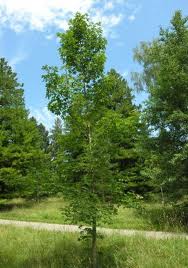 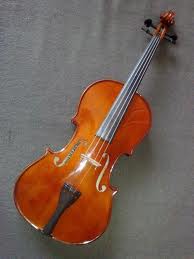